Stres gevşemesi
Stres Gevşemesi
Stres rahatlaması ya da gerilme gevşemesi 

Bu testte ürüne sabit bir gerinim uygulanmakta ve sabit gerinim altında zamana bağlı olarak gerilme gevşemesi izlenmektedir

Lineer viskoelastik bölgede ölçüm yapıldığında gevşeme uygulanan gerinimden bağımsız olarak ölçülebilmektedir
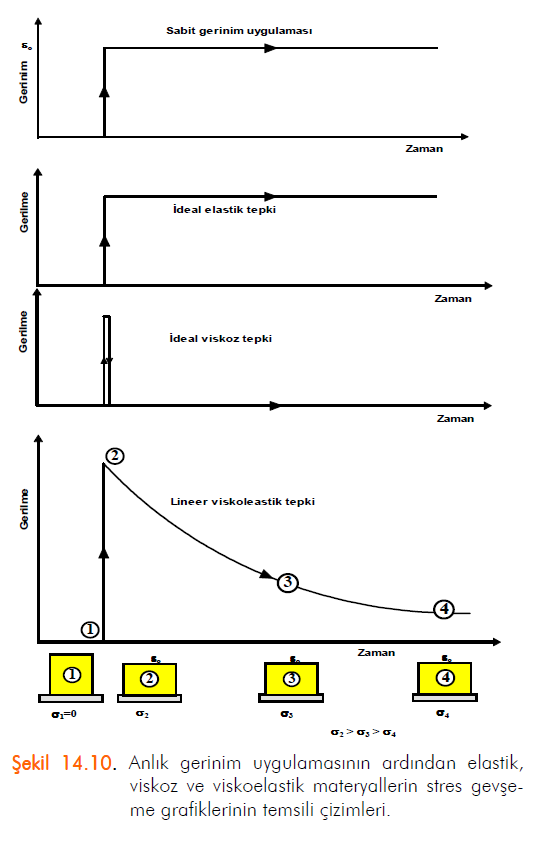 Stres Gevşemesi
Peynir gibi karmaşık kimyasal ve fiziksel özelliklere sahip ürünlerde gevşeme tek bir nedene bağlı kılınamayabilir

Tek bir zaman parametresi esas alınacak ise stresin başlangıç düzeyinin %37’sine inmesi için geçen süre değerlendirmeye alınır (görünür gevşeme süresi)
Stres Gevşemesi- görünür gevşeme süresi
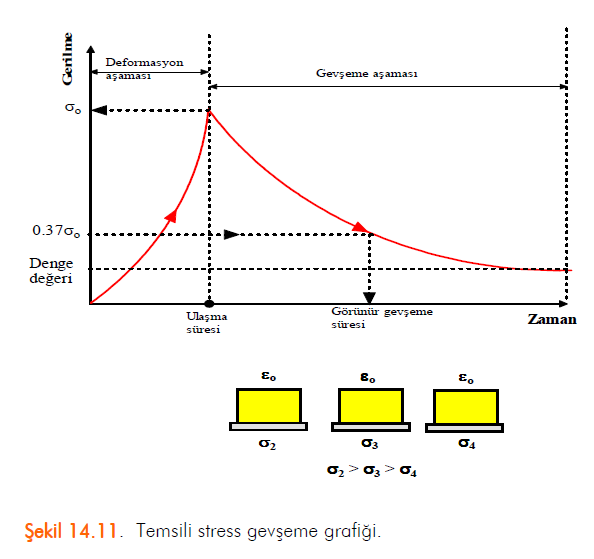 Stres Gevşemesi- görünür gevşeme süresi
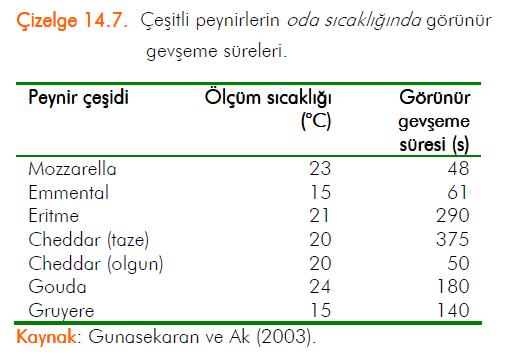 Stres gevşemesine sıcaklık ve olgunlaşma süresi etkisi
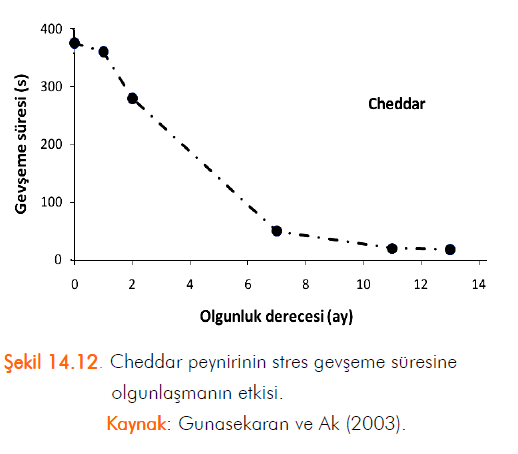 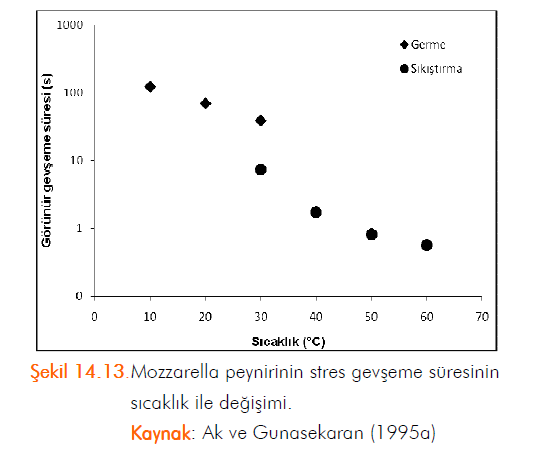 Maxwell stress gevşemesi
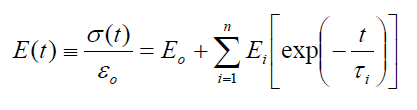 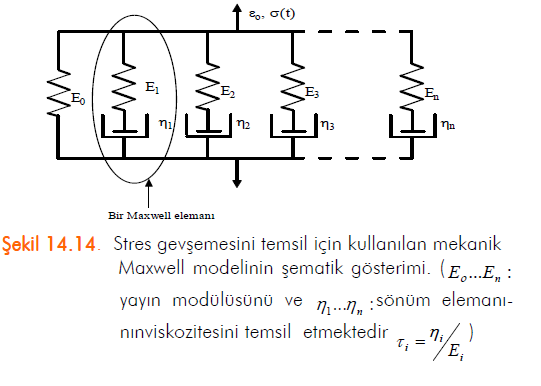 Maxwell stress gevşemesi-Deborah sayısı ilişkisi
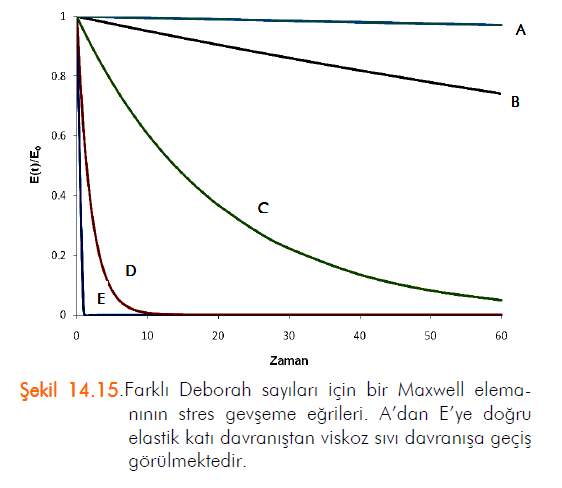 Çok sınırlı gevşeme
İdeal viskoelastik gevşeme
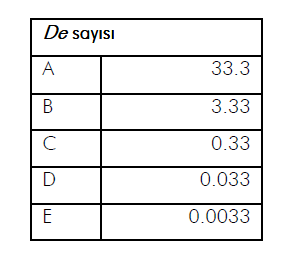 Stres gevşemesi
Gevşeme modülüsü deformasyondan etkilenmez ise yalnızca zamana bağlı olarak ölçülebilir (lineer viskoelastik bölge)



Deformasyon üründe değişim yaratırsa non-lineer bölgeye geçilmiş demektir


                              ya da                                       denklemlerinden yararlanılır
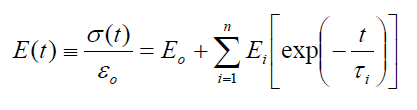 0 : başlangıç stres  
: anlık stres
Y(t): gevşeyen stres oranı
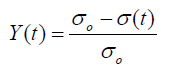 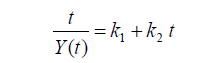 Stres gevşemesi
a) 1/k1 : başlangıç rahatlama hızını göstermektedir
	(viskoz karakter)

b) 1/k2: uzun sürede (t) varılacak denge stres seviyesini göstermektedir
    (elastik karakter)
Stres gevşemesi
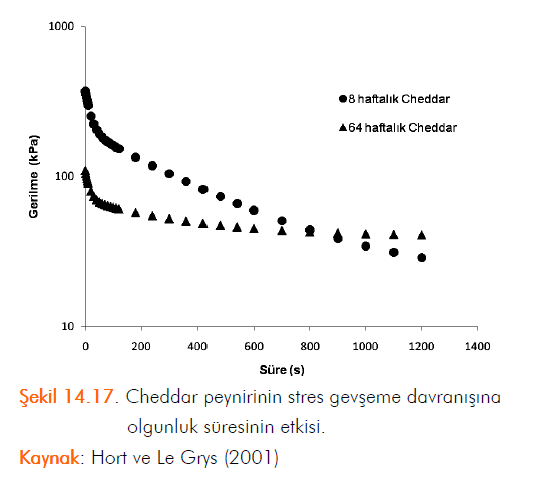 Gevşeme test 
süresince devam ediyor
Gevşeme ilk 10 dakikada tamamlanıyor
Stres gevşemesi
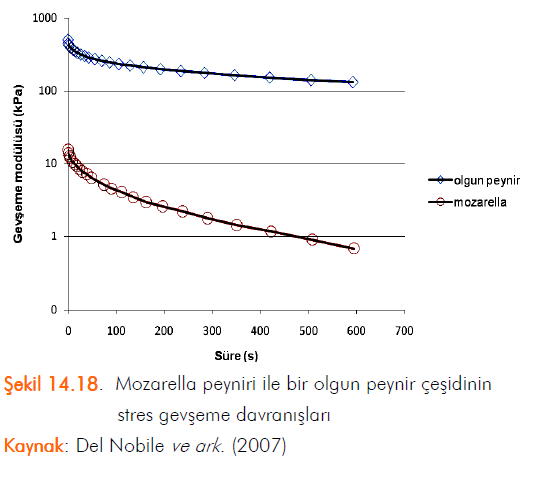